NTSS-CRNational Tuberculosis Surveillance System – Case Reporting
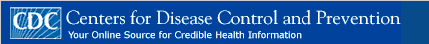 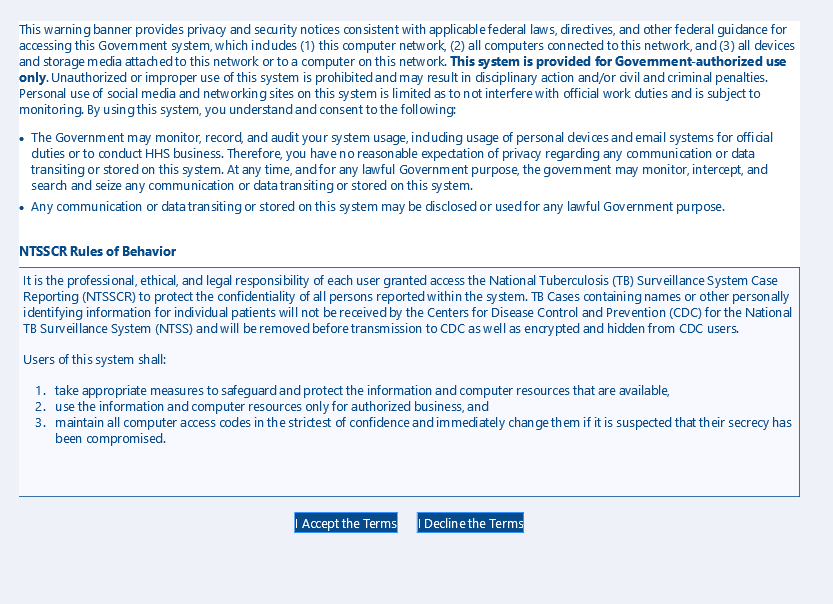 Welcome to NTSSCR
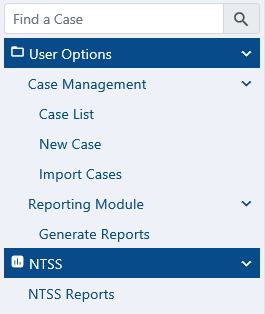 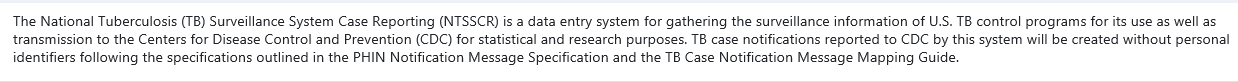 Case List
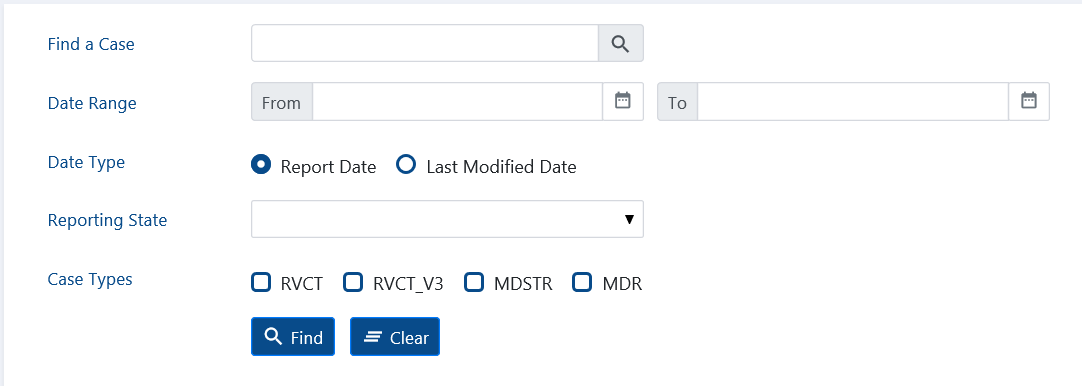 MDR – Multidrug-Resistant
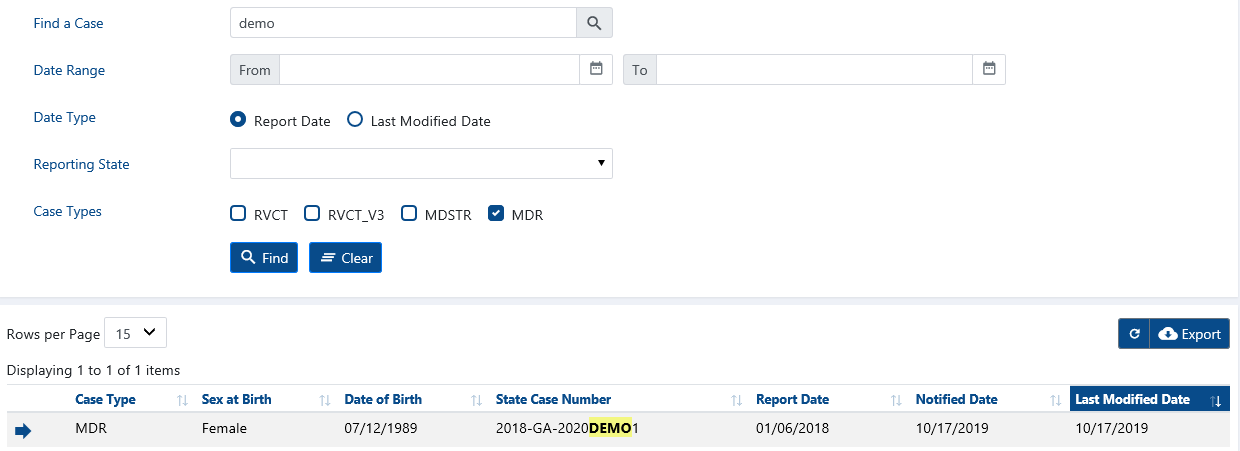 MDR Case
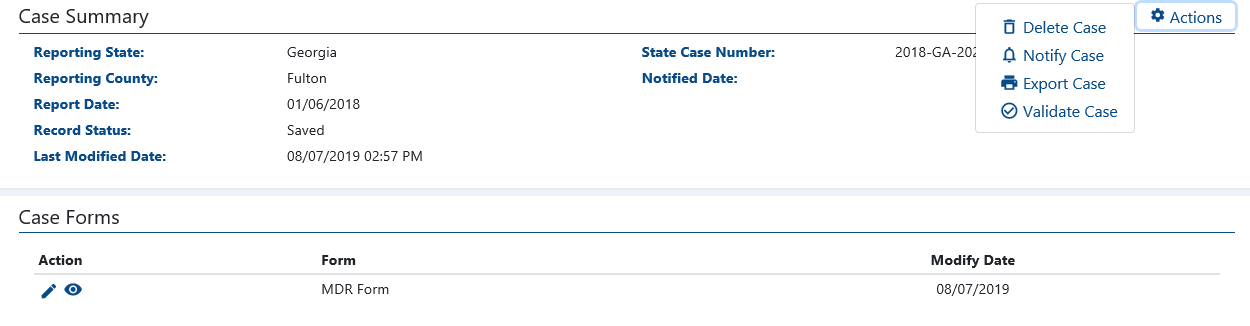 View
Edit
Georgia     2018-GA-2020DEMO1
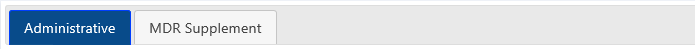 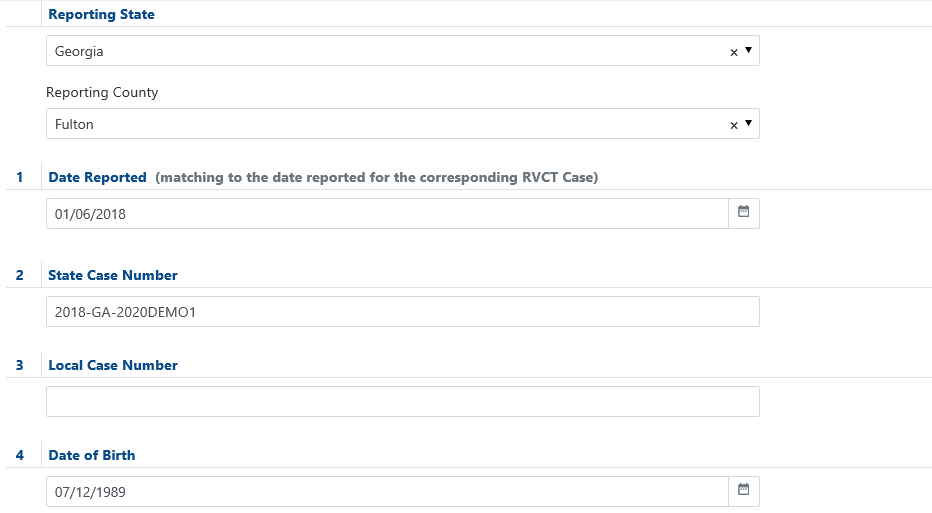 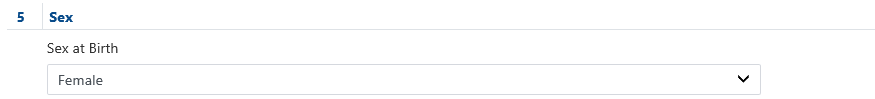 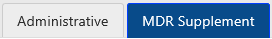 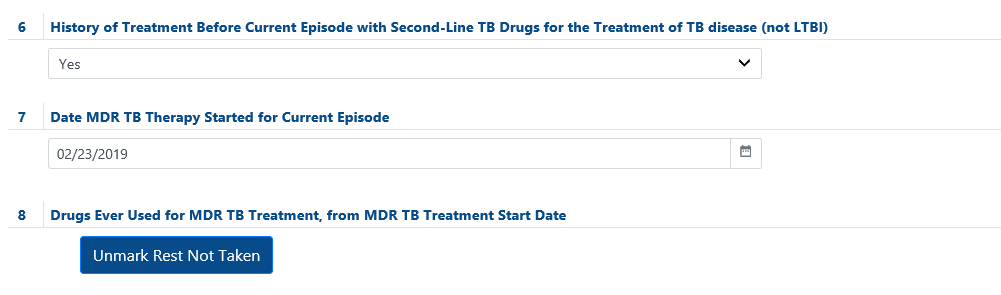 Easy Button – mark the >= 1 month and < 1 month items below then press button to mark the rest as Not Taken – will change to a Unmark Rest Not Taken (shown here)
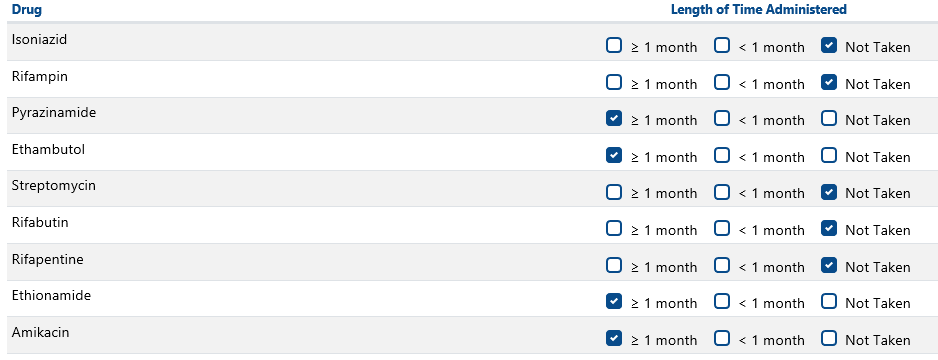 Still need to add Pretomanid – awaiting coding by vocab team and addition to value set
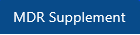 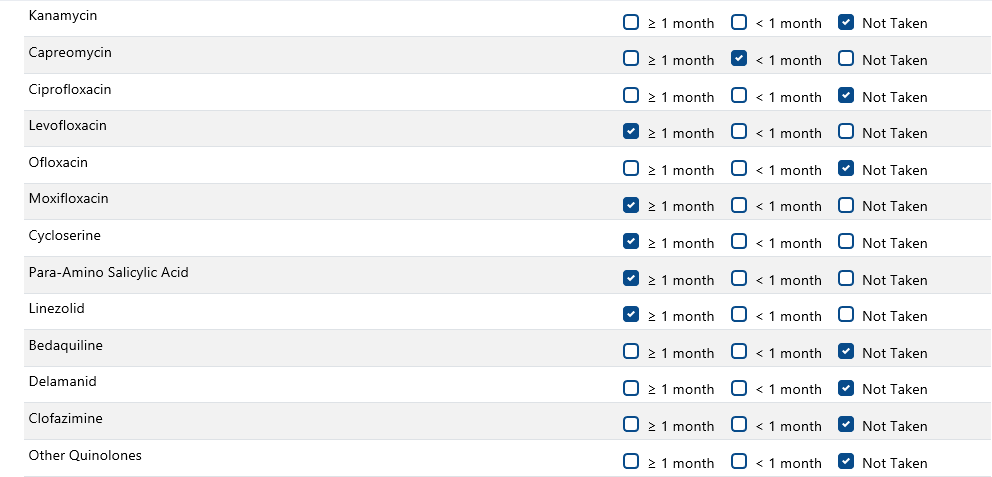 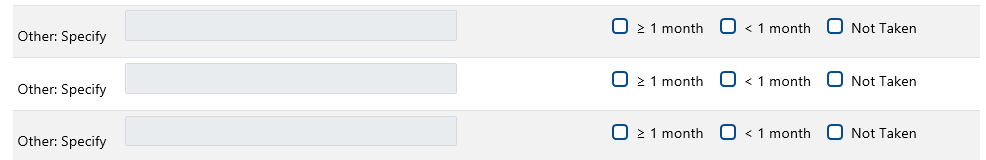 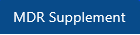 Easy Button – mark the Yes/Unk in Experienced items below then press button to mark the rest as No – will change to a Unmark Rest No (shown here)
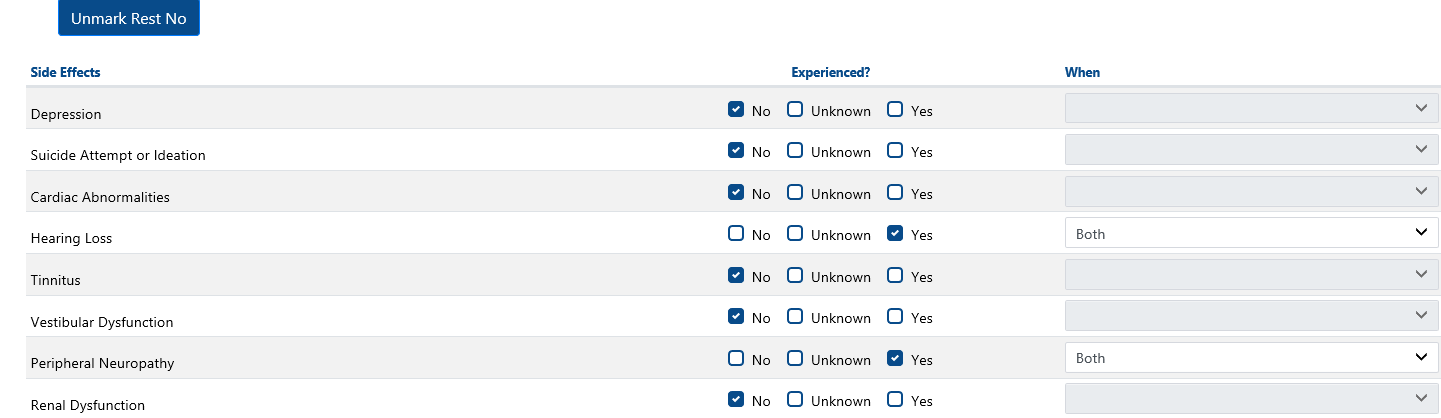 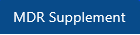 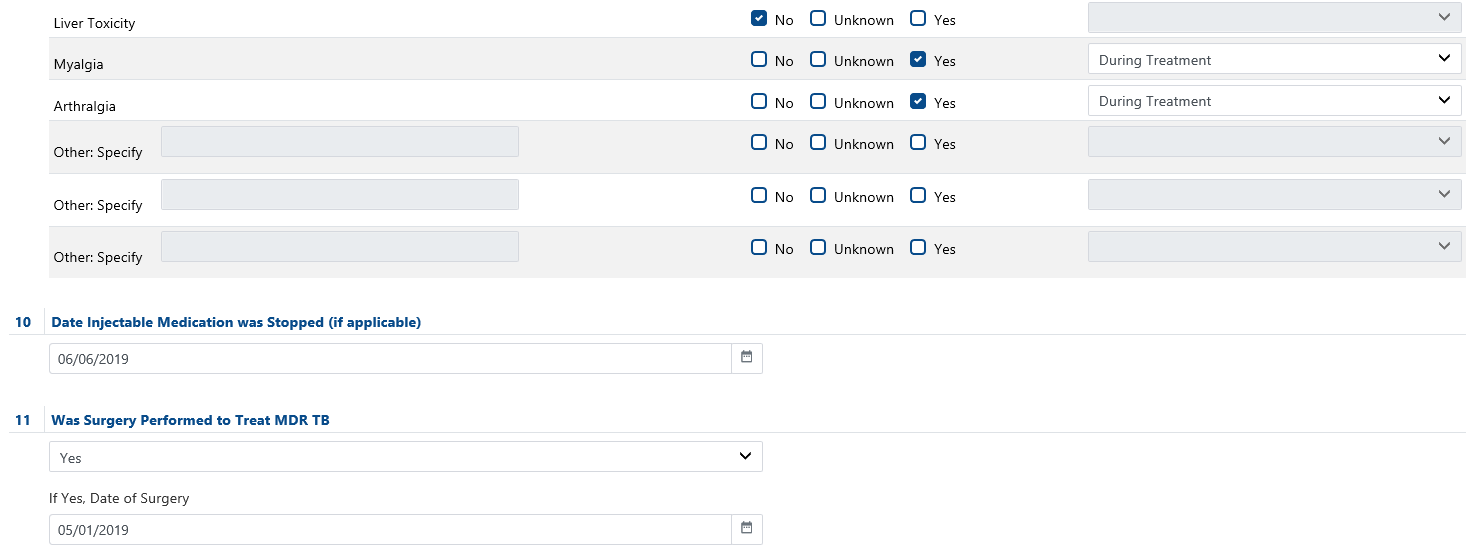